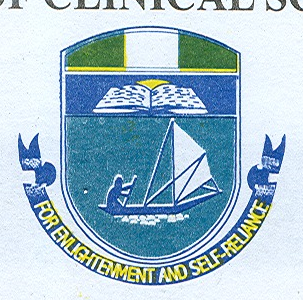 Determinants of sexual risk practices and HIV transmission among women of childbearing age in semi-urban communities of Rivers State, Nigeria
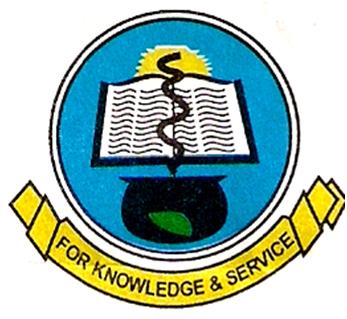 Dr. Charles  Tobin-West
Department of Preventive and Social Medicine
College of Health Sciences
University of Port Harcourt
Background
Sexual risk behaviors are among the key drivers of the HIV epidemic in Nigeria, where heterosexual transmission accounts for 80-95% of all infections.[1] 

Women are disproportionately affected, with infection rates two to three times higher compared with men.[2]

This study was aimed at identifying the determinants of sexual risk practices and HIV transmission among women in order to address their peculiar intervention needs and to minimize the mother-to-child transmission of the virus.
Methods -1
The study utilized a quantitative household-based cross sectional design and Cluster sampling technique to generate data among women of child bearing age who were normally resident in 5 semi-urban communities in Rivers State, Nigeria in November 2013.

Sample size of 769 for the study was computed using the Fisher’s formula for descriptive studies; n= Z2pq/d2  at 95% confidence level, 5% margin of error.
Methods -2
Data Collection 
A validated, interviewer-administered questionnaire was used to collect information from the respondents. 

 Information on sexual risk practices were on multiple sexual relationships, non-use of condoms among multiple sex partners, sexual debut before age 15 or the use of alcohol or recreational drugs before sex.
Methods-3
Data was analyzed using the Statistical Package for Social Sciences (SPSS) Version 20. 

Bivariate analysis was performed using Chi-square and Fisher’s Exact statistical tests. 

Multivariate analysis using unconditional logistic regression was done with sexual risk behaviors of participants as dependent variable, and their socio-demographic characteristics, HIV knowledge and perception constituting the independent variables. 

A p-value of ≤ 0.05 was considered statistically significant.
Results
Figure 1: Sexual Exposure of Respondents
Prevalent sexual risk practices
Table 1: Association between poor HIV knowledge & sexual risk
*Statistically significant
Table 4: Association between sexual risk practices and socio-demographic variables
*Statistically significant
Determinants of Sexual risk behaviors
*Statistically significant
Discussion Points-1
This study showed that while nearly all of the respondents (85.6%) were sexually exposed.

A third of the sexually exposed engaged in sexual risk practices, with less than a quarter of them using condoms consistently with casual sex partners.

Others were involved with multiple sexual relationships and the use of alcohol and illicit drugs before sex, all which have known implications for increased HIV transmission
Discussion Points-2
High alcohol or drug intake is known to alter an individual’s sense of judgment that may predispose to inconsistent condom use and multiple sexual exposures, all of which have severe consequences for HIV transmission [3], [4]. 

Our study showed that inappropriate knowledge about HIV transmission still persisted among several respondents three decades since the epidemic.  

Such gaps in HIV knowledge have also been reported in some setting in Nigeria and elsewhere in Sub-Saharan Africa [5], [6].
Discussion Points-3
The persistence of knowledge gaps might therefore partly explain why new cases of the HIV infection have continued to emerge in many locales and regions in sub-Saharan Africa despite the significant global and local responses to the epidemic [7], [2].

It might also be the reason why HIV/AIDS is the leading cause of death among women of child bearing age, especially in sub-Saharan Africa [7].
Discussion Points-4
Furthermore, the perception that HIV/AIDS was no longer a threat to human life due to availability of better clinical management, may be deceptive for those in resource limited settings with weak health systems, if not put in the right perspective.

This is because such as notion has the propensity to intensify the epidemic.
Conclusion
The study underscores the important role of HIV knowledge in sexual risk reduction.
 
Although evidence continues to suggest an increase in HIV/AIDS awareness of the general population in Nigeria. 

This has unfortunately not significantly translated to reduction in sexual risk practices, even though it has made commendable contributions in behavior modifications.
Recommedations
Authors advocate for emphasis on peer education and curriculum-based sexuality education in schools in order to promote the right perception about HIV.

They also call for further research to investigate the effect of the use of information and telecommunication technology with tailored short message services (SMS) and the social media in sexual risk reduction among community-based women of childbearing age in Africa.
Literatures
1. A. Nasidi and T.O. Harry, The epidemiology of HIV in Nigeria. In: Adeyi O, Kanki PJ, Odutolu O, Idoko JA, eds., AIDS in Nigeria: a nation on the threshold, Harvard Center for Population and Development Studies, Cambridge, MA, pp. 37- 130, 2006.  

2. National Agency for the Control of HIV/AIDS (NACA), Global AIDS Response: Nigeria Country Report, NACA, Abuja, Nigeria. pp. 1- 41, 2012. 

3. P. Rojas, F.R. Dillon, E. Cyrus, G.J. Ravelo,  R.M. Malow, M. De La Rosa, Alcohol use as a determinant of HIV risk behaviors among recent Latino immigrants in south Florida.  Journal of Association of Nurses in AIDS Care, 25:2, pp.135-44. 2014.
Literatures
4. E. Chanakira, A. O’Cathain, E.C. Goyder, J.V.Freeman, Factors perceived to influence risky sexual behaviors among university students in the UNited Kingdom:a qualitative telephone interview. BMC Public Health, 14, 1055, 2014. Retrieved April, 16 2015 from URL: http://www.biomedcentral.com/1471-2458/14/1055

5. C.I. Okafor, V.O. Dinwoke and G.O. Udigwe. Awareness of human immunodeficiency virus(HIV) infection among antenatal clients in Nnewi, Nigeria. Niger Journal of Medicine, 23:1, pp.20-25. 2014.

6. P.J. Ciampa, S.L. Skinner, S.R. Patricio, R.L. Rothman, S.H. Vermund, C.M. Audet, Comprehensive knowledge of HIV among women in rural Mozambique: development and validation of the HIV knowledge 27 scale. PLoS One,7:10, 2012. e48676. doi: 10.1371/journal.pone.0048676. Epub 2012 Oct 31.

7. United Nations Programme on AIDS (UNAIDS), HIV/AIDS Fact sheets 2014,  Retrived April 16, 2015 from URL: http://www.unaids.org/sites/default/.../documents/WAD2014_FactSheet_en.pdf.
Thank you for Listening